Zdravotnické prostředky a jejich úhrady
JUDr. Jakub Král, Ph.D.


Průvodce českým zdravotnictvím pro senioryPraha, Poslanecká sněmovna, 29. 10. 2019
1
Zdravotnické prostředky a jejich úhrady
zdravotnické prostředky (pomůcky) hrazené po předepsání na lékařský předpis (poukaz)

vs.

zdravotnické prostředky hrazené v rámci poskytování zdravotní péče (spolu s výkonem)

vs.
 
přístrojová technika a zdravotnické prostředky nehrazené
2
Zdravotnické prostředky a jejich úhrady
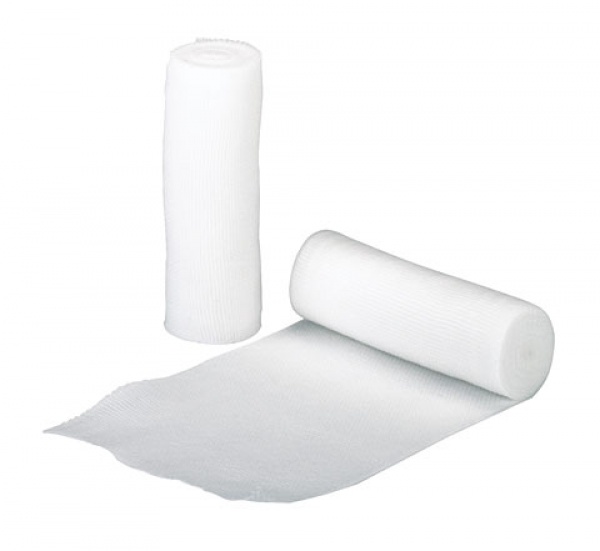 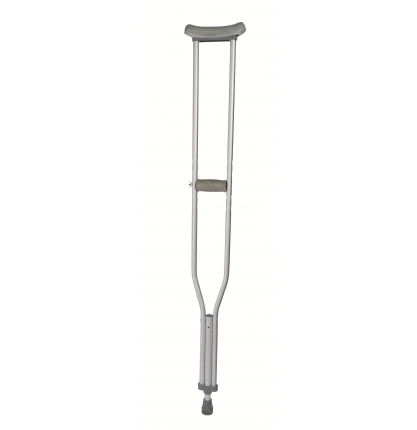 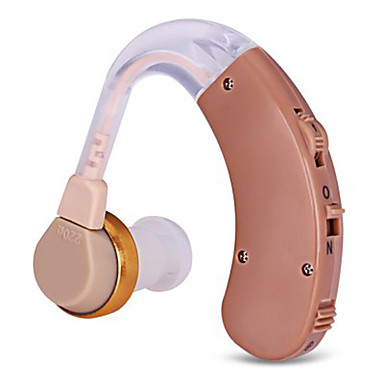 3
Zdravotnické prostředky a jejich úhrady
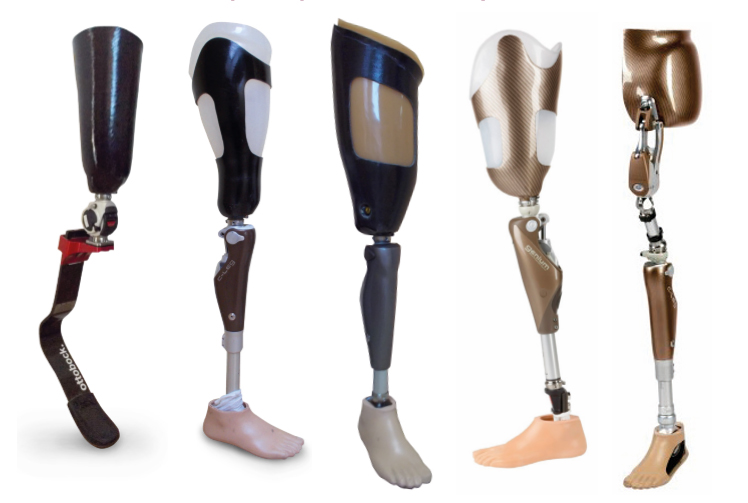 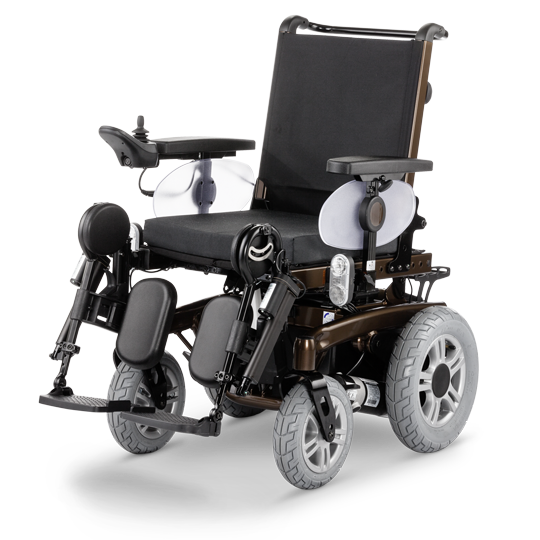 4
Zdravotnické prostředky a jejich úhrady
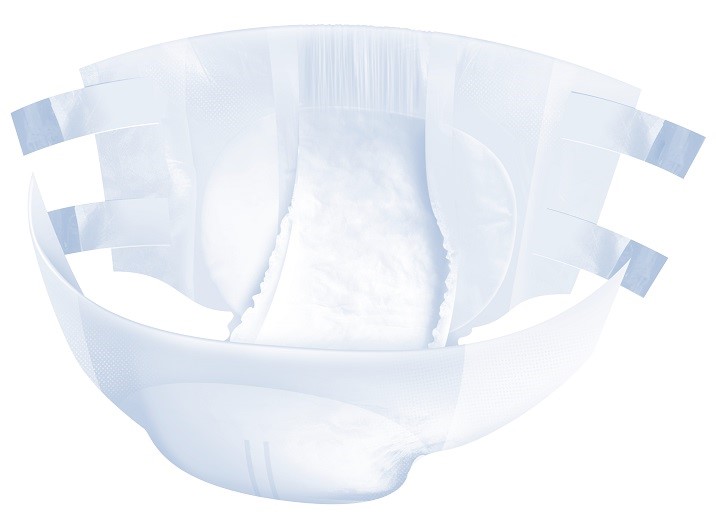 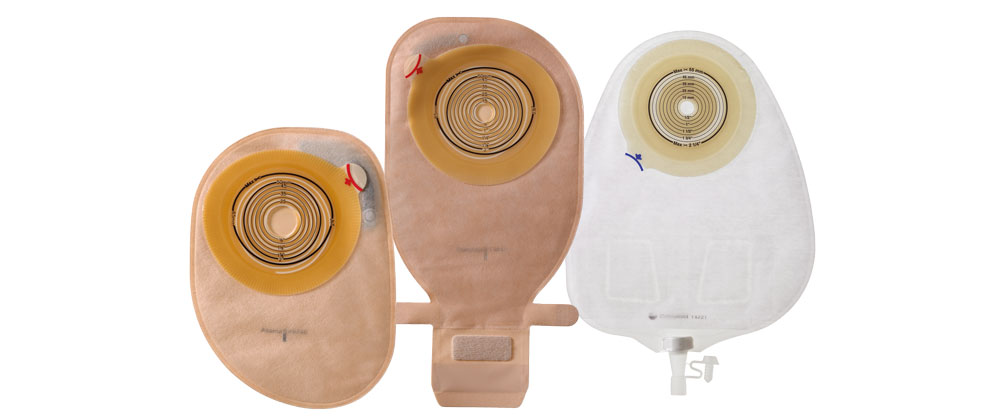 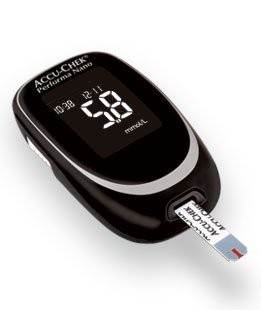 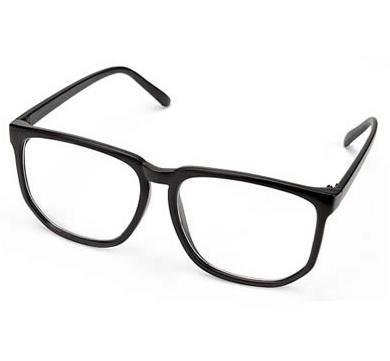 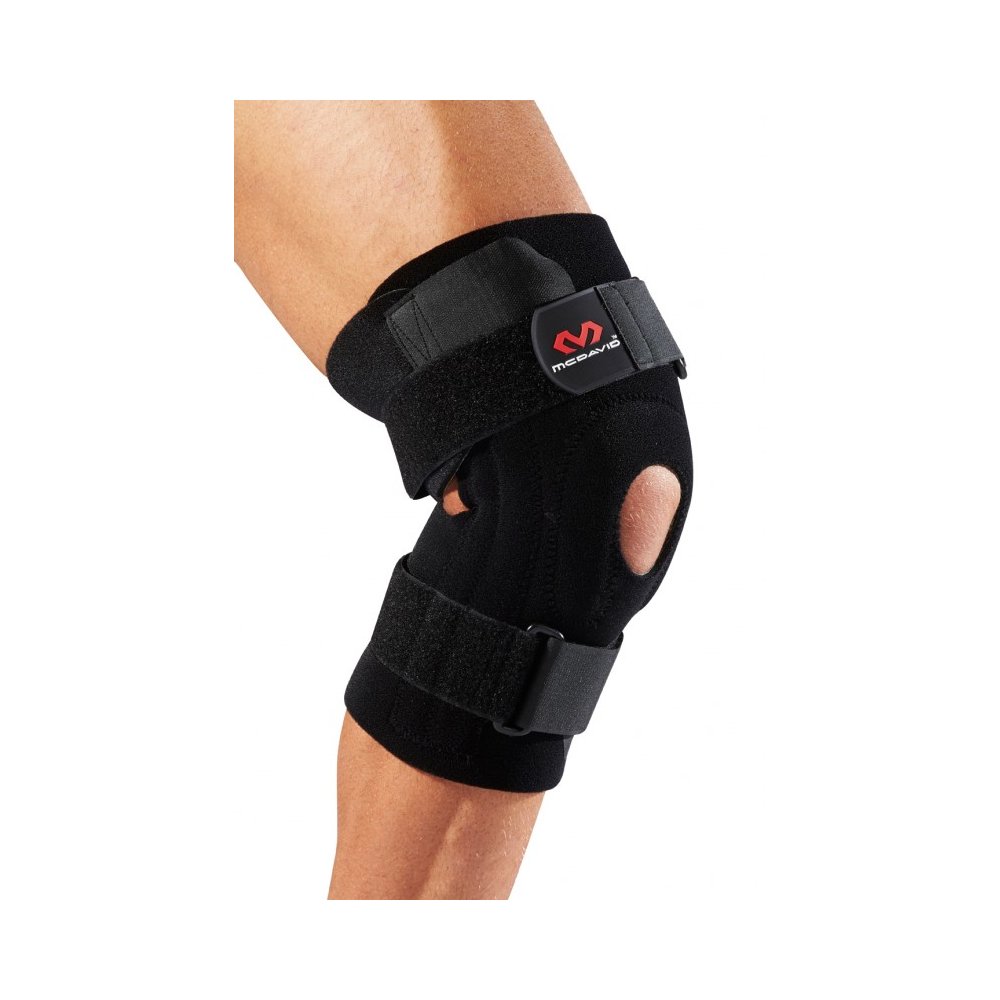 5
Zdravotnické prostředky a jejich úhrady
2011 – identifikace problémů
2017 – nález Ústavního soudu
2018 – příprava nového systému + legislativní proces
zákon č. 282/2018 Sb. – nová část sedmá + aktualizovaná příloha č. 3
účinnost od 1. 1. 2019
11 měsíční přechodné období pro sériově vyráběné ZP
neobsahuje stomatologii
6
Zdravotnické prostředky a jejich úhrady
posílení právní jistoty
jasně určený správní orgán (odpadá spor o charakter činnosti a její přezkum)
vše se zveřejňuje (veřejná kontrola a posílení transparentnosti)
novinky se zařazují kdykoli průběžně
seznam SÚKL se vydává každý měsíc
možnost mimořádné úhrady i pro nekategorizované ZP (omezení § 16)
při negativním rozhodnutí -> možnost podání odvolání (možný i soudní přezkum)
přivření nůžek spoluúčasti mezi jednotlivými skupinami pojištěnců
jeden celosystémový číselník
eliminace „vyvlastnění“ desetitisícových doplatků u cirkulovaných ZP
systémová aktualizace kategorizačního stromu
soulad s judikaturou ÚS
7
Zdravotnické prostředky a jejich úhrady
1. 1. 2019 – vydání konsolidovaného seznamu hrazených ZP na poukaz
1. 1. 2019 – platnost nových úhrad individuálně zhotovovaných ZP
1. 6. až 30. 6. 2019 – lhůta pro podání „pře-ohlášení“ dosud hrazených ZP
1. 8. 2019 – vyřazení mrtvých duší z úhrad
1. 10. 2019 – začátek náběhu nových položek do úhrad
1. 11. 2019 – termín pro zahájení správních řízení u excesů
1. 12. 2019 – nová úhrada u „pře-ohlášených“ ZP
8
Zdravotnické prostředky a jejich úhrady
při MZ byla zřízena Komise pro kategorizaci a úhradovou regulaci ZP
hledá chyby v současném znění zákona
připravuje aktualizaci kategorizačního stromu
připravuje stanoviska k žádostem o souhlas MZ s 50% úhradou
implementační skupina
SÚKL, VZP, SZP
byl zpracován Přehled častých otázek a odpovědí
https://www.niszp.cz/kategorizace-uhradova-regulace-zdravotnickych-prostredku-hrazenych-na-poukaz
byla vytvořeny e-mailové adresy pro kladení dotazů souvisejících s novelou: uhrzp@sukl.cz
9
Zdravotnické prostředky a jejich úhrady
členové Komise pro kategorizaci a úhradovou regulaci
MZ, SÚKL
odborné společnosti
zdravotní pojišťovny
profesní komory
pacientské organizace
asociace dodavatelů ZP
odbory a UZS
reálné fungování
zřízena od 1. 1. 2019
5 zasedání (vyřízení všech podnětů a návrhů -> novelizace -> CAU MZ)
10
Zdravotnické prostředky a jejich úhrady
za červen celkem 9.455 ohlášení
z toho 8.527 pře-ohlášení dosud hrazených ZP
a dále 928 nových ZP
dosavadní vykazování (aktivní kódy)
v číselníku celkem cca 12 tis. kódů
v roce 2018 vykázáno alespoň jedenkrát 8.130 kódů
v roce 2017 vykázáno alespoň jedenkrát 8.165 kódů
co bude následovat
kontrola všech podaných ohlášení
podněty z terénu
řízení o vyřazení v případě vadných ohlášení
11
Otázky a diskuse
Děkuji za pozornost
JUDr. Jakub Král, Ph.D.
jakub.kral@portamedica.cz
+420 607 162 598
12